Project: IEEE P802.15 Working Group for Wireless Personal Area Networks (WPANs)

Submission Title: Advanced Coding for Data Communications in 802.15.4ab
Source: 	 Carlos Aldana (Meta), Jack Zou (Meta), Carlos Bocanegra (Meta)
Address : [1 Hacker Way, Menlo Park, CA 94025]
E-Mail:    [caldana (at) meta.com, jackzou (at) meta.com, cbocanegra (at) meta.com]	
Re: 	Study Group 4ab: UWB Next Generation
Abstract:  [Advanced coding for 802.15.4ab]
Purpose:  
Notice:	This document has been prepared to assist the IEEE P802.15.  It is offered as a basis for discussion and is not binding on the contributing individual(s) or organization(s). The material in this document is subject to change in form and content after further study. The contributor(s) reserve(s) the right to add, amend or withdraw material contained herein.
Release:	The contributor acknowledges and accepts that this contribution becomes the property of IEEE and may be made publicly available by P802.15.
Technical Guidance [1]
Slide 2
Previous Strawpoll
Are you in favor of having an optional non-BCC coding scheme (e.g. LDPC, Turbo) introduced in 802.15.4ab?
21 Y
0 N
3 Abstain
Background
Current codes defined in 802.15.4 and 802.15.4z are based on BCC
Below is BCC K=3 and K=7 performance in AWGN channel
Shannon placed an upper bound on code rate for a given BW and SNR, or equivalently a minimum SNR for a given code rate and BW.
Shannon limit for rate ½ code using BPSK or QPSK (1 bit/dim) is SNR=Eb/No=0dB.
For 1% PER, 3e-7 BER, the 802.15.4 code with K=3 is 9.2dB away from Shannon!
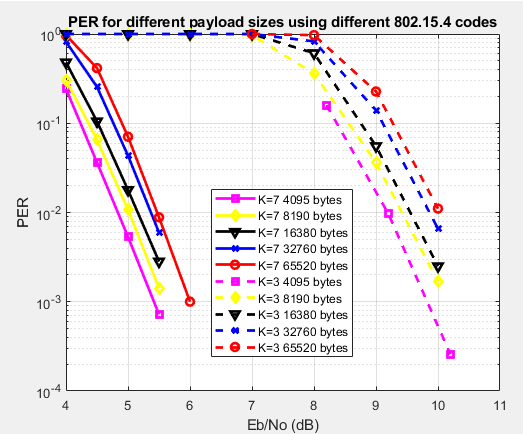 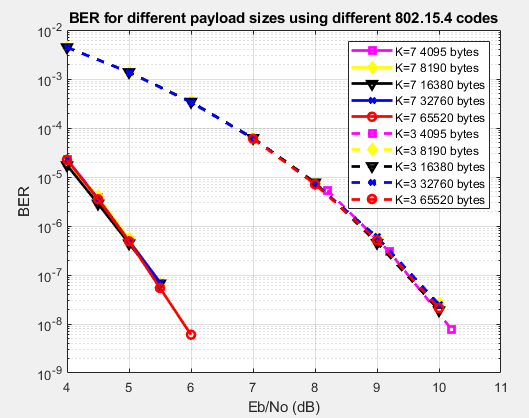 Slide 4
“Near” Shannon Capacity Codes
LDPC (Gallagher 1963) [2]
	shown to reach within 0.0045dB from the Shannon limit [3]
	amenable to parallelization (better latency)
Turbo (Berrou 1993) [4]
Polar (Arikan 2008) [5]
	based on idea of channel polarization
Slide 5
IEEE 802.11n vs Polar codes
[6] HW efficiency defined as area per decoded bit
90nm CMOS using standard Dennard scaling laws
Area scales as s2 and operating frequency scales as 1/s, where s is the technology feature size
Note: BP = belief propagation
SC = successive cancellation
SCL = successive cancellation list
Note: BP = belief propagation
SC = successive cancellation
SCL = successive cancellation list
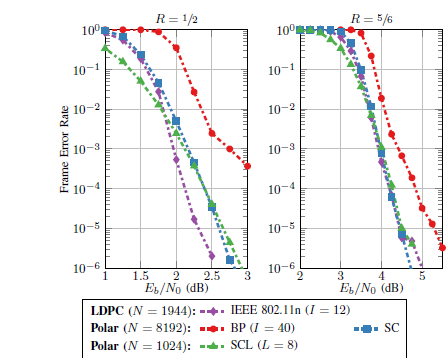 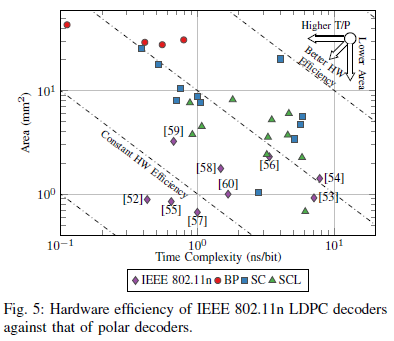 Polar Decoders are not as HW efficient as LDPC decoders
Polar vs 3GPP Turbo Results
Error floor associated with 3GPP LTE Turbo codes 
due to some combination of block size and coding rate, rate matching module leads to bad interactions between puncturing and interleaving in the turbo encoder structure . With low Hamming weights, small amounts of channel noise can induce the decoder to make completely wrong decisions, resulting in very high block error rates [7]
Becomes worse at higher code rates [8]
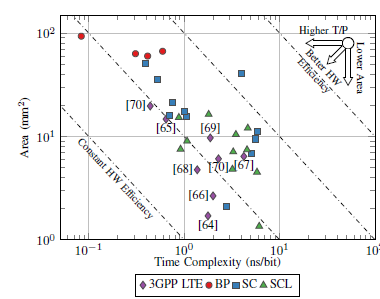 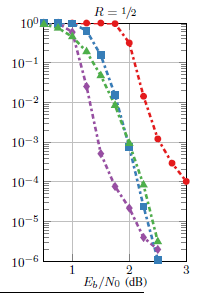 Y-axis : FER
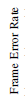 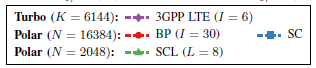 Survey of LDPC vs Turbo Decoders
Assume power scales as s, where s is the technology feature size
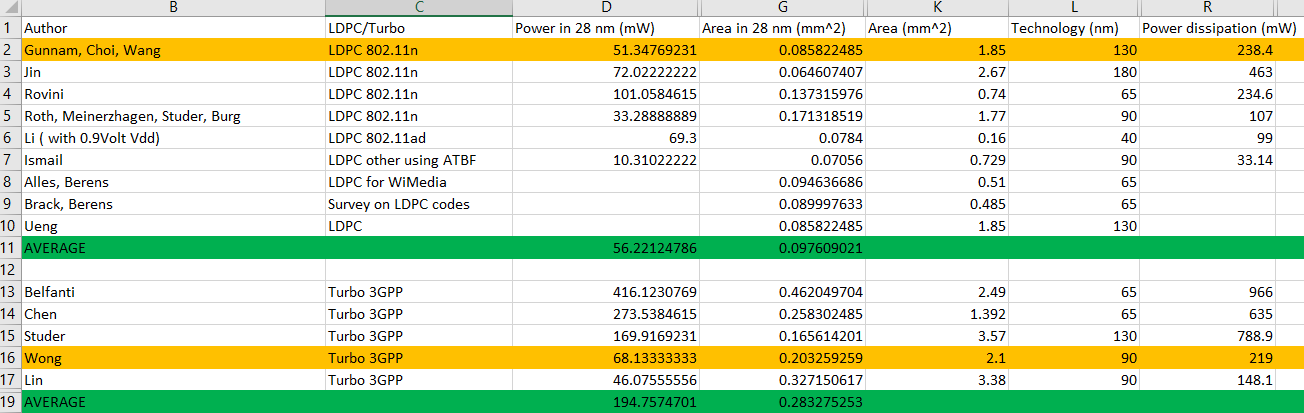 ATBF = adaptive threshold bit flipping
Improvements in process technology will only reduce these area and power numbers
Slide 8
802.11n LDPC vs 3GPP Turbo
Slide 9
Simulation Scenario
AWGN channel
Floating point sims
Soft decisions
LDPC (rate ½) uses layer belief propagation with offset min-sum approximations with variable number of iterations
Turbo (3GPP, rate 1/3) uses max-log-MAP with 8 iterations
Polar (3GPP,UL, rate 1/2) uses L=8 list length, nmax = 10 (nmax is upper bound on mother code length)
Slide 10
Performance for different codes
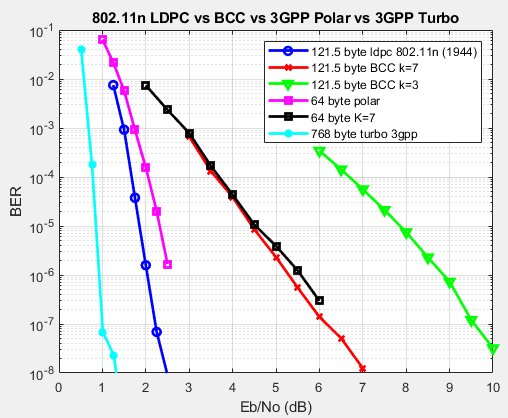 Error floor concern for turbo codes, even with floating point simulations
Inferior BER performance for Polar codes vs LDPC
Slide 11
Baseline IEEE 802.11n LDPC vs BCC in AWGN
LDPC gains increase as payload size increases
Slide 12
LDPC on short codewords
It is now found there are gains to be had from LDPC even on short data blocks.
In fact, the shorter the block length, the larger the gain.
3 802.11n block lengths are considered
	648, 1296, 1944
Slide 13
LDPC 648 on short payload
K <= 324 
Step 1:  Encoder finds parity bits by appending zeros to K information bits


Step 2: Ignore 324-K zeros at TX and send K information bits along with 324 parity bits.
                                           Note: Coding rate becomes K/(K+324)
324 parity bits
324 parity bits
324-K zeros
K information Bits
K information Bits
Slide 14
LDPC 1296 on short payload
K <= 648 
Step 1:  Encoder finds parity bits by appending zeros to K information bits


Step 2: Ignore 648-K zeros at TX and send K information bits along with 648 parity bits.
                                           Note: Coding rate becomes K/(K+648)
648 parity bits
648 parity bits
648-K zeros
K information Bits
K information Bits
Slide 15
LDPC 1944 on short payload
K <= 972 
Step 1:  Encoder finds parity bits by appending zeros to K information bits


Step 2: Ignore 972-K zeros at TX and send K information bits along with 972 parity bits.
                                           Note: Coding rate becomes K/(K+972)
972 parity bits
972 parity bits
972-K zeros
K information Bits
K information Bits
Slide 16
Coding Rate vs Num bytes
For rate ½ code, Shannon bound is at 0 dB. For PAM constellations, SNR(dB)>=10log10 (22r -1), where r is the code rate.
For rate 1/6 code, Shannon bound is at -5.85 dB.  A 5.85 dB improvement is achievable by lowering the code rate below 1/6.  This may be possible using the current rate ½ LDPC codes for short payloads.
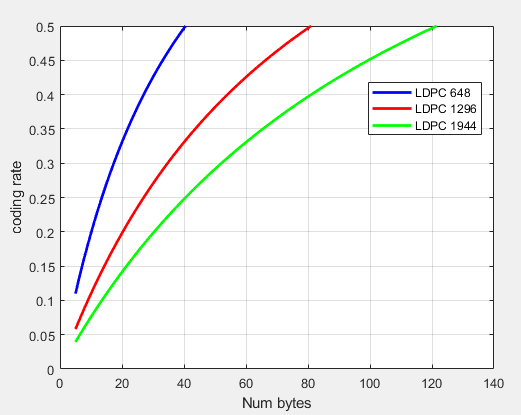 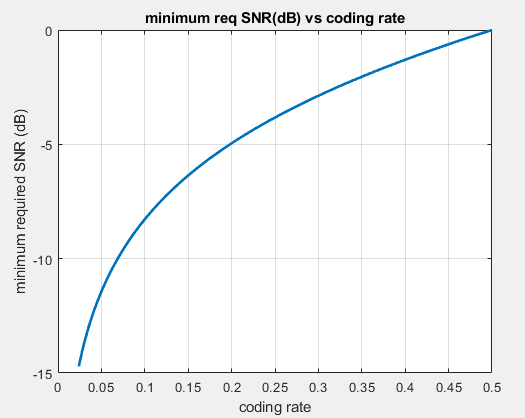 Slide 17
LDPC decoder
The LDPC decoder is trying to determine whether H*cT = 0
The parity bits were acquired assuming that “zeros” in the data were transmitted.
The N/2-K “zeros” that were ignored at the TX are not ignored at the RX.
By setting the LLRs of the “zeros” to a high value, the certainty of the “zeros” is shared across multiple equations.
Slide 18
Simulation Assumptions
Payload at the PHY level is under consideration
30 LDPC iterations
Offset min-sum approx. for LDPC 
Nsync = 64 preamble symbols using length 91 code
NSFD = 8 symbols
Sync + SFD duration is 52.5us
For BCC, PHR (26 bits) sent at same symbol rate as data
For LDPC, PHR (26 bits) sent at symbol rate < data
Slide 19
100 bytes
Packet Duration (us) /Gating gain penalty/Net Gain
Without gating gain considerations, LDPC 1944 code gains 2.8 dB over BCC
Slide 20
40 bytes
Packet Duration (us) /Gating gain penalty/Net Gain
Without gating gain considerations, LDPC 1944 code gains 5.1 dB over BCC
Slide 21
30 bytes
Packet Duration (us) /Gating gain penalty/Net Gain
Without gating gain considerations, LDPC 1944 code gains 5.9 dB over BCC
Slide 22
How about PHR performance?
26 bit PHR performance
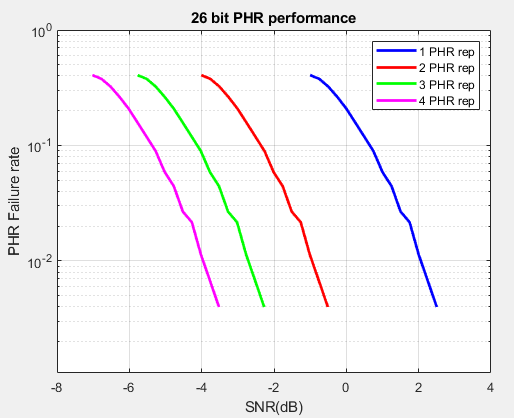 Slide 24
Independent PHR + LDPC results
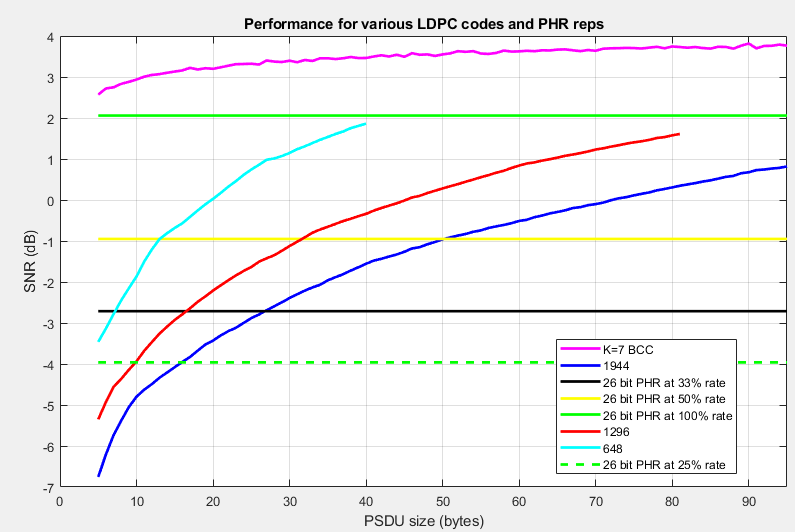 Theoretical minimum payload length (bytes) so that PHR is not limiting
Note that actual minimum payload lengths are greater than the values listed in this table
Slide 25
Joint PHR + LDPC Results
Simulation Assumptions
AWGN channel
Assume perfect SYNC and SFD detection as well as channel estimation
For 7.8 Mbps, 
	Nsync = 64 preamble symbols using length 91 code
	NSFD = 8 symbols
For 1.95 Mbps
	Nsync = 128 preamble symbols using length 91 code
	NSFD = 32 symbols
Sync + SFD duration is 52.5us
26 bit PHR from Meta
SNR (Symbol)+ Gating gain is included 
SNR (symbol) = SNR – 10*log10(#chips/symbol)
                       = SNR – SNR_adj
Slide 27
What does performance look like for 7.8 Mbps when PHR reps =2,3, or 4?
648 vs 1296 vs 1944 - 2 reps - genie ON (SYNC,SFD)
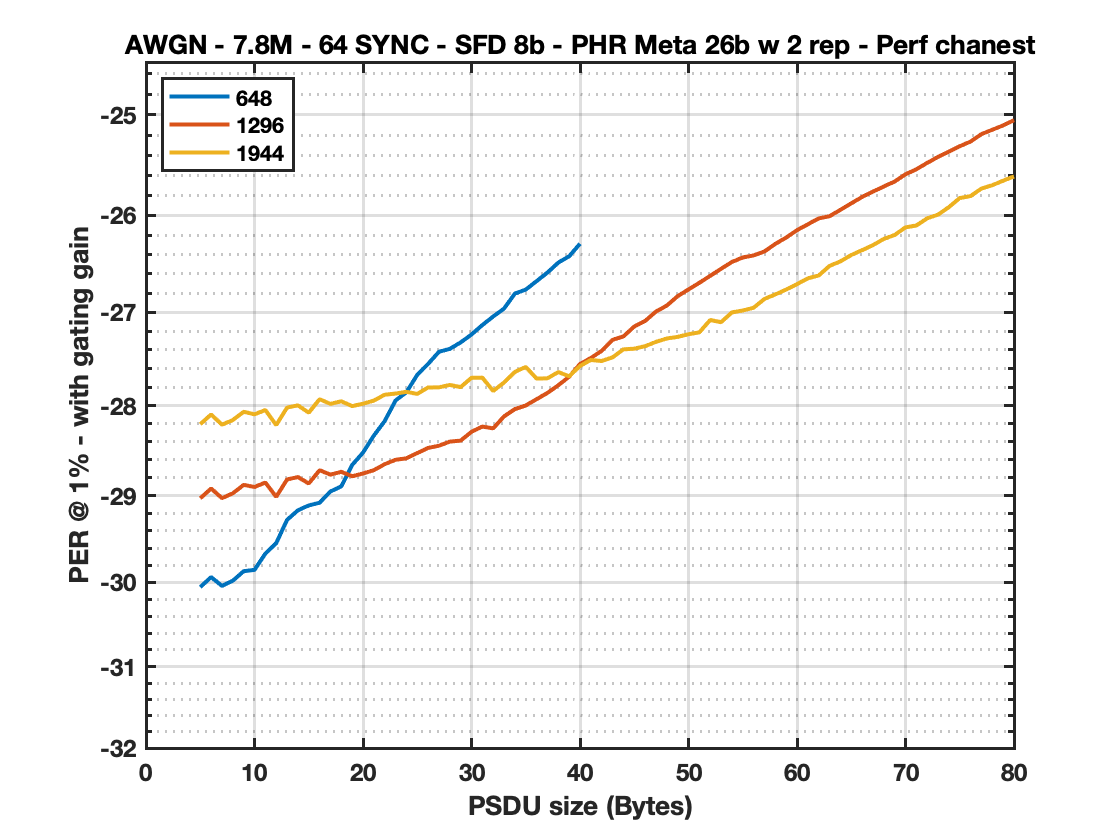 Through sims, we have found that the best combination is:
648 CBS when PSDU <= 18 Bytes
1296 CBS when PSDU in [19,39] Bytes
1944 CBS when PSDU >= 40 Bytes
648 vs 1296 vs 1944 - 3 reps - genie ON (SYNC,SFD)
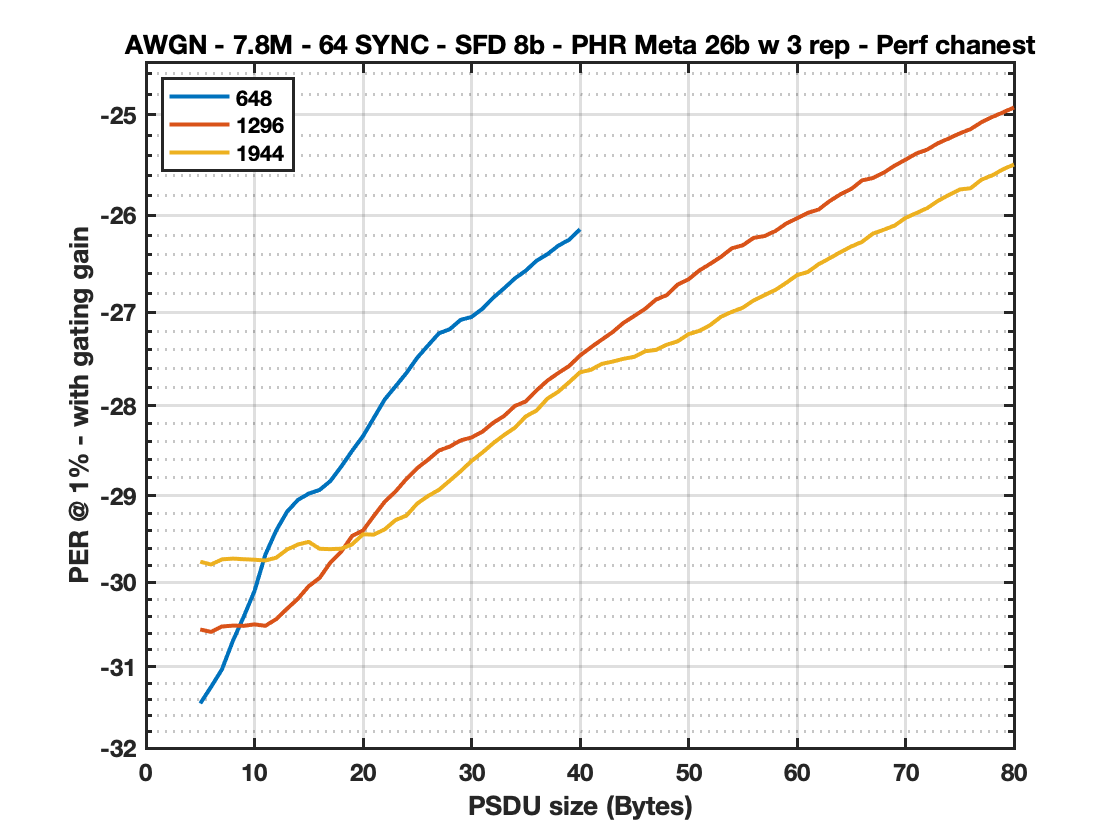 Through sims, we have found that the best combination is:
648 CBS when PSDU <= 8 Bytes
1296 CBS when PSDU in [9,18] Bytes
1944 CBS when PSDU >= 19 Bytes
648 vs 1296 vs 1944 - 4 reps - genie ON (SYNC,SFD)
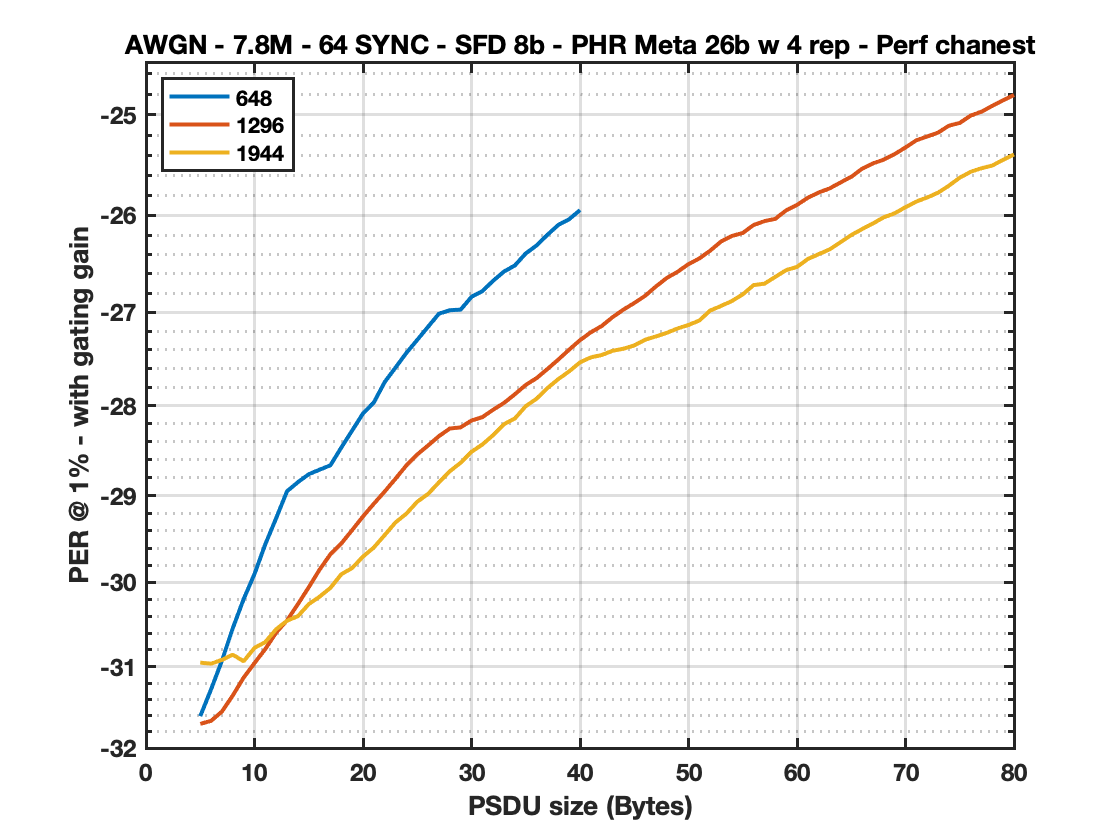 Through sims, we have found that the best combination is:
1296 CBS when PSDU <= 12 Bytes
1944 CBS when PSDU > 12 Bytes
Global comparison for 7.8Mbps - genie ON (SYNC,SFD)
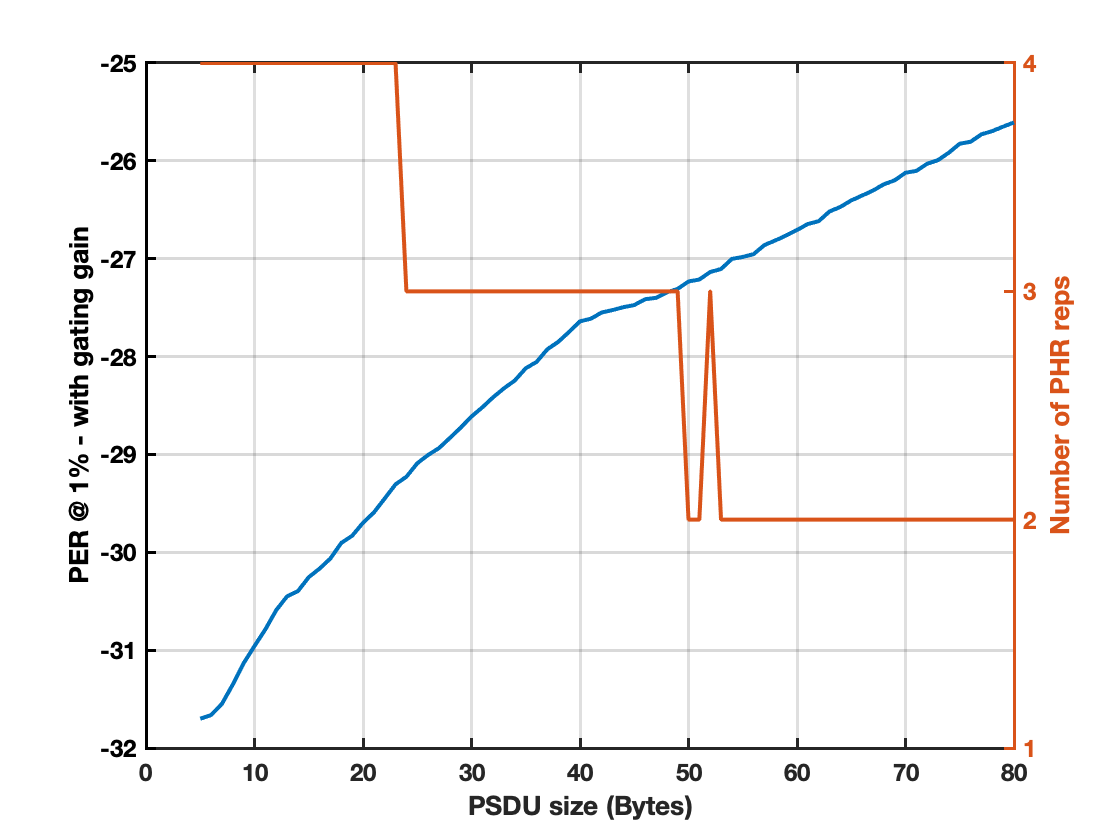 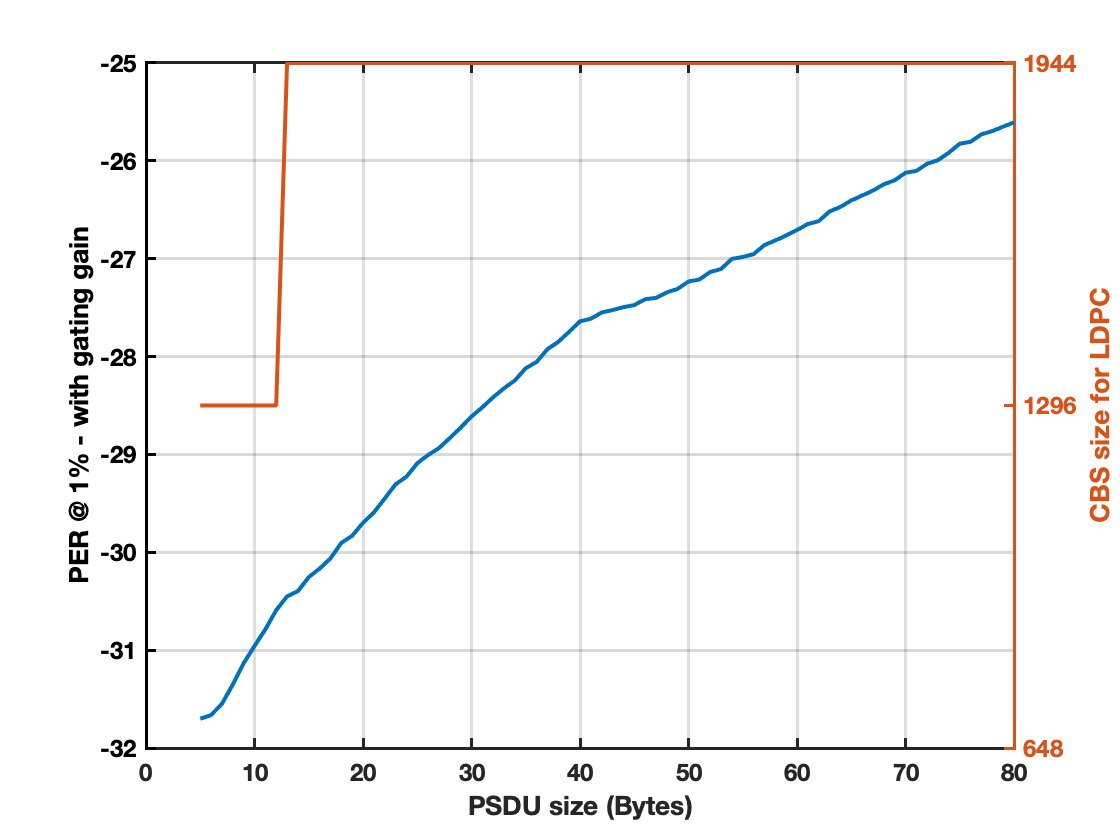 Allowing for variable number of PHR repetitions, the results suggest that we should use LDPC 1296 for 12 bytes or less and 1944 for 13 bytes or more.
[Speaker Notes: If LDPC hardcoded to 4 reps, how much do we lose for pkts >= 24B?
CRC analysis - how short can it get? Analyze 6, 7, and 8 bit CRC.Tradeoff between packet length, loss in gating gain, loss in 1% PER <-> false alarm7.8Mbps, AWGN, Genie ON (SYNC, SFD), PSDU 40 Bytes.
Work on replicating results using Qorvos new PHR.]
Global comparison for 7.8Mbps - genie ON (SYNC,SFD)
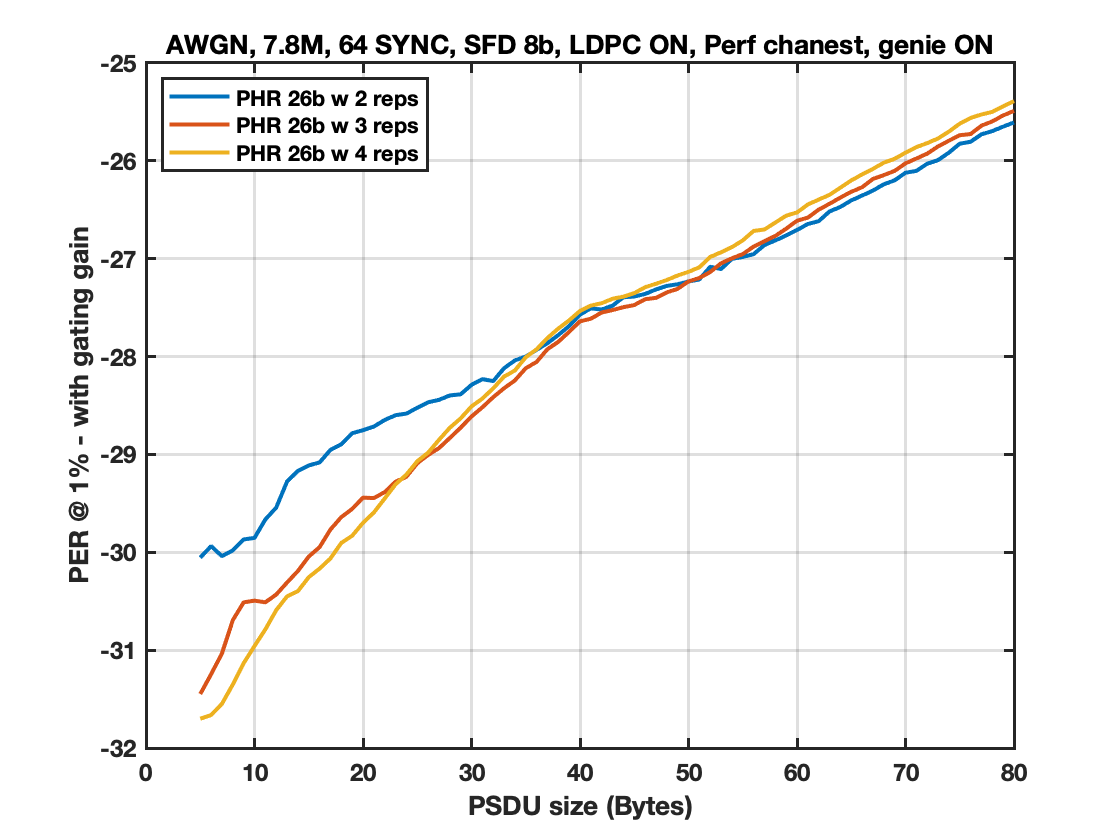 The plot above shows ~1dB performance benefit of using  either 3 or 4 PHR reps for smaller PSDU sizes while incurring minimal loss for the larger PSDU sizes.
What does performance look like for 1.95 Mbps when PHR reps =2?
648 vs 1296 vs 1944 - 2 reps - genie ON (SYNC,SFD)
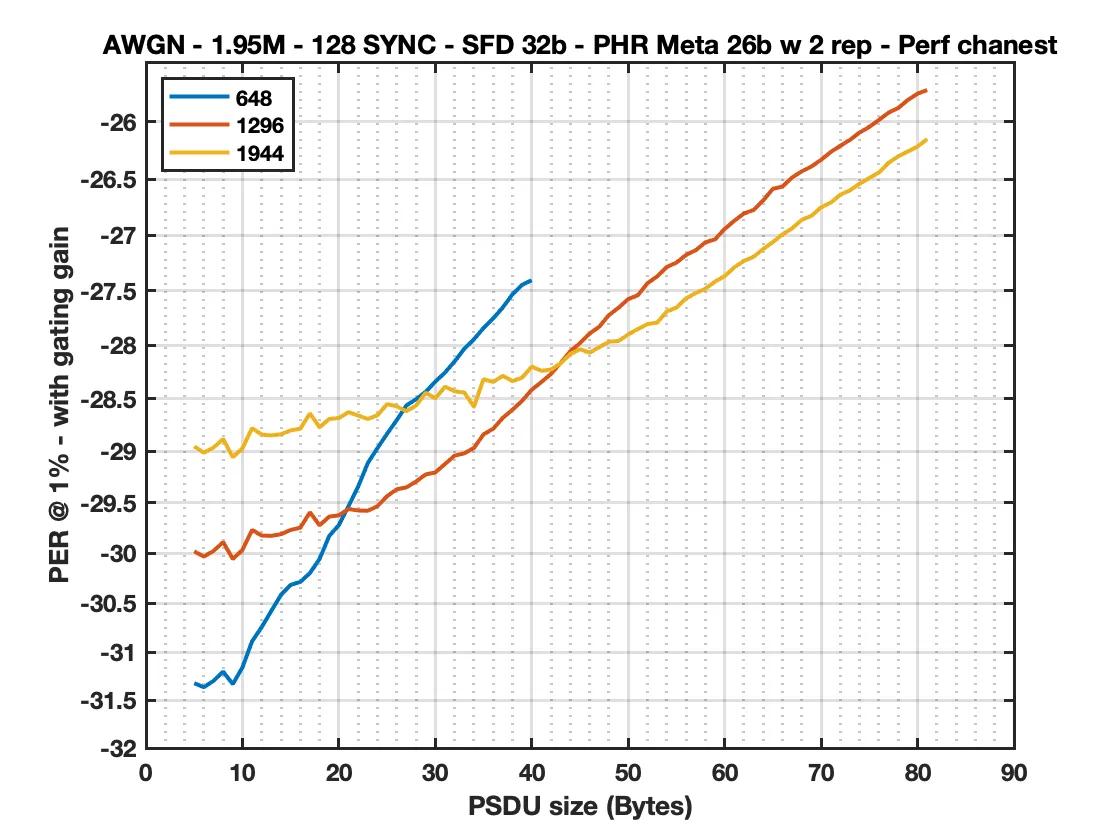 Through sims, we have found that the best combination is:
648 CBS when PSDU <= 20 Bytes
1296 CBS when PSDU in [21,42] Bytes
1944 CBS when PSDU >= 43 Bytes
Conclusions
LDPC was successfully introduced in 802.11n [12] and 5G NR as well as other standard bodies (e.g., 802.15.3c, 802.11ad/ay, 802.16e, 802.3an, and DVB-S2) and is a mature technology that should be considered in IEEE 802.15.4ab
LDPC provides substantial coding gains for both long and short payloads
For short payloads, LDPC gains improve with higher data rates
LDPC decoder could have both small area and low power in <=28nm CMOS
For 7.8 Mbps and above, 3 or 4 PHR repetitions should be used and LDPC 1296 should be used for 12 bytes or less and LDPC 1944 for 13 bytes or more. 
For 1.95 Mbps with 2 PHR repetitions, LDPC 648 should be used for 20 bytes or less, 1296 for payloads between 21 and 42 bytes, and 1944 for payloads greater than or equal to 43 bytes.
References
[1] 15-21-297-01 15.4.ab Technical Guidance Doc 
[2] R.G. Gallagher, “Low-Density Parity-Check Codes”. Cambridge, MA : MIT Press, 1963.  
[3] Chung, et al, “On the design of low-density parity-check codes within 0.0045dB of the Shannon limit”, IEEE Commun. Letters, vol. 5, no.2, pp.58-60, February 2001.
[4] Berrou, et al, “Near Shannon Limit Error – Correcting coding and decoding : Turbo Codes”, Proceedings of ICC ’93 – IEEE International Conference on Communications
[5] Arikan, “A performance comparison of polar codes and Reed-Muller codes”, IEEE Communications Letters, 2008, vol. 12, issue 6.
[6] Balatsoukas-Stimming, Giard, Burg, “Comparison of Polar Decoders with Existing Low-Density Parity-Check and Turbo Decoders”, 2017 IEEE WCNC
[7] J.-F. Cheng, A. Nimbalker, Y. Blankenship, B. Classon, and T. Blankenship, “Analysis of circular buffer rate matching for LTE turbo code,” in Proc. IEEE 68th Vehicular Technology Conference (VTC 2008-Fall), Calgary, Canada, Sept. 2008. 
[8] 3GPP R1-164359
[9] Chen, Dholakia, Eleftheriou, Fossorier, Hu, “Reduced-complexity decoding of LDPC codes”, IEEE Trans. On Communications, vol 53, pp. 1288-1299, Aug 2005.
[10] Hui, Sandberg, Blankenship, Andersson, Grosjean, “Channel Coding in 5G New Radio: A Tutorial Overview and Performance Comparison with 4G LTE”, in IEEE Vehicular Technology Magazine, vol. 13, Issue #4. 
[11] 3GPP R1-1610600
[12] IEEE 802.11 Wireless LANs WWiSE Proposal: High Throughput Extension to the 802.11 Standard, IEEE 11-04-0886-06-000n, 2005
Appendix
Early Stopping criterion for LDPC
Kienle, Wehn “Low complexity stopping criterion for LDPC code decoders”,VTC ’05
Li, You, “Early stopping for LDPC decoding: convergence of mean magnitude (CMM)” 2006
Cui, Chen “An efficient early stopping scheme for LDPC decoding”, 2007
Shin, et al., “A Stopping Criterion for LDPC”, VTC ’07
Chen, et al., “A Channel-Adaptive Early Termination Strategy for LDPC Decoders”, 2009
Slide 39